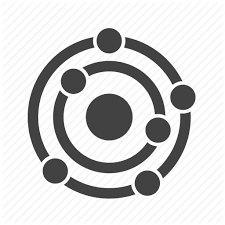 CHE 1020: Introduction to Chemistry
Module 2: Matter and energy basics

2.1: Matter: states, laws and types

2.2: Properties and changes of matter: physical vs. chemical

2.3: Conservation of mass

2.4: Energy basics

2.5: Heat vs. temperature

2.6: Heat capacity, specific heat and calculations of heat flow
Resources on Canvas:
Periodic table
Quick summary of Module 2
OpenStax Chemistry Atoms First 2/e p.14 – 29; 461 - 472
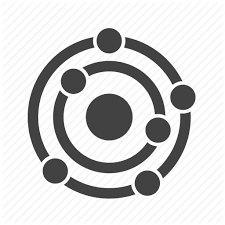 Module 2: Matter and energy basics
2.1:  Matter: states, laws and types
Describe the basic properties of each physical state of matter: solid, liquid, and gas

Distinguish between mass and weight

Apply the law of conservation of matter

Classify matter as an element, compound, homogeneous mixture, or heterogeneous mixture with regard to its physical state and composition

Define and give examples of atoms and molecules
OpenStax Chemistry 2/e p.14 - 25
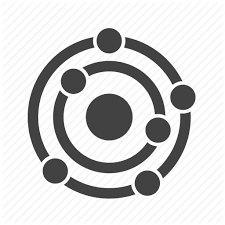 Module 2. Matter and energy basics
Big ideas?

Matter has mass and volume and is conserved during chemical reactions.

Energy is contained in chemical bonds and is conserved in chemical reactions.
What is matter
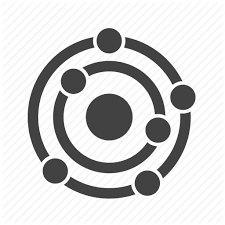 Matter: anything that has mass or occupies volume (or space)
Take a look around the room or space you are in now and answer these two questions.

Can you give three examples of matter?




Can you give three examples of ‘not matter’?
Chemistry OpenStax
Physical states of matter
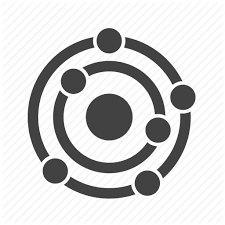 Solid:
Least energy
Highest density
Not compressible
Liquid:
Middling energy
Lower density
Not compressible
Gas:
Highest energy
Lowest density
Is compressible
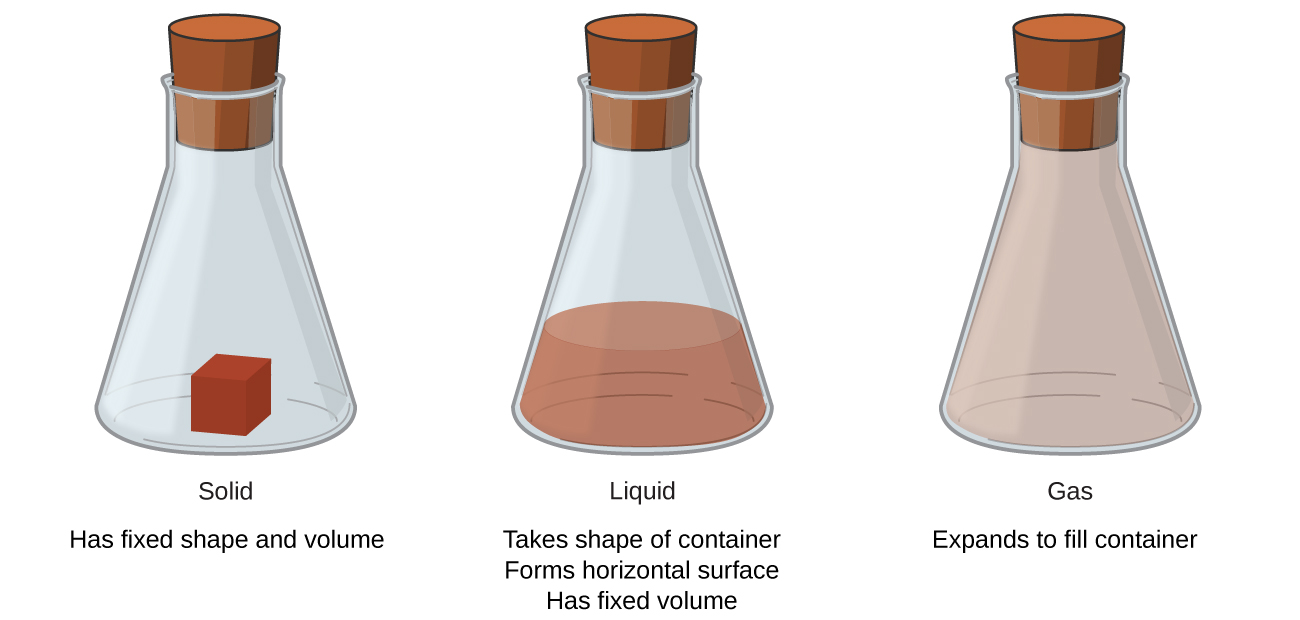 Chemistry OpenStax
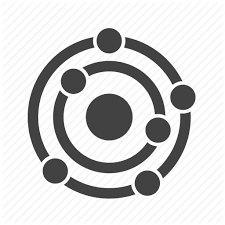 Mass vs. weight: what’s the difference?
Mass: a measure of the amount of matter in an object
How could you measure the mass of objects without a balance or scale?
Weight: the force that gravity exerts on an object; directly proportional to the mass of an object
In chemistry we tend to measure weights but record them as masses. Is that valid?
Chemistry OpenStax
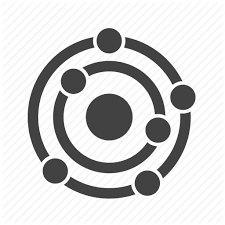 Atoms vs. elements?
Atoms: the smallest unit of matter that has the properties of that matter and can undergo chemical reaction 

From the Greek atomos: indivisible or ‘uncuttable’
Atoms vs. elements?
The periodic table has more than 100 elements. 
Each element has distinct physical and chemical properties.
Each element can exist in varying amounts, and atom is the smallest amount of any element.
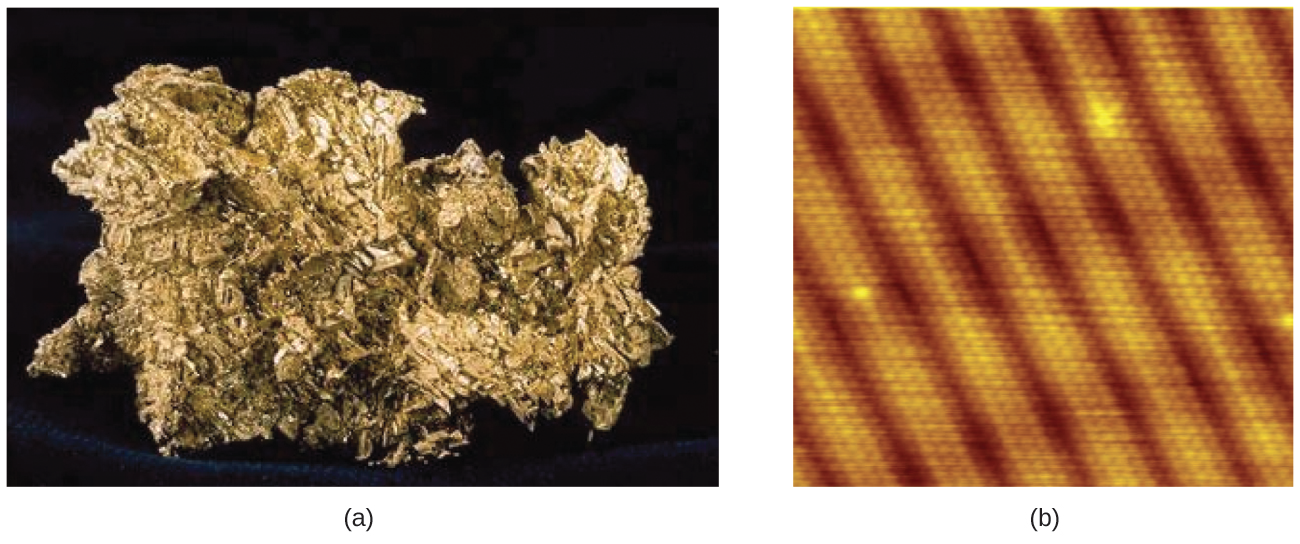 nugget of pure gold (Au)
Atoms of gold in a gold crystal (SEM)
Chemistry OpenStax
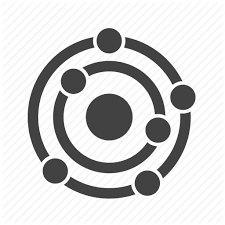 Atomic scale
molecular close-up showing atoms
1.5 E-8 cm each
single strand of cotton (SEM, higher mag)
cotton boll
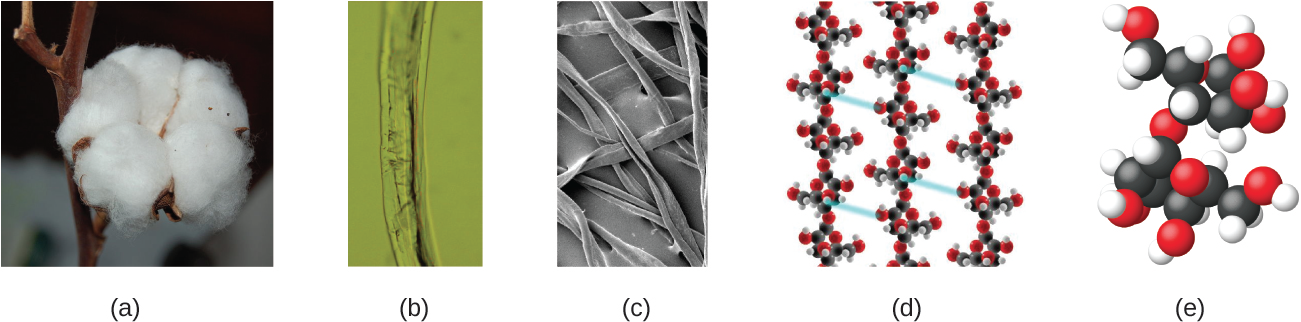 single strand of cotton (X40)
0.0001 cm
molecular model of cotton fiber
macro- to microscopic
Chemistry OpenStax
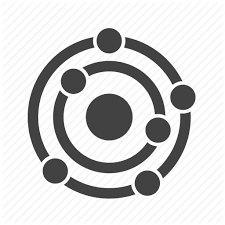 Molecules
Molecules: two or more atoms combined at a constant ratio
That’s the law of constant composition (or definite proportions)
Note that some define molecules and compounds differently. I’m going to use these terms as synonyms.
Chemical bonds: strong forces joining the atoms in molecules
Molecular formulas: the types and numbers of atoms in a molecule
compounds
molecules
diatomic
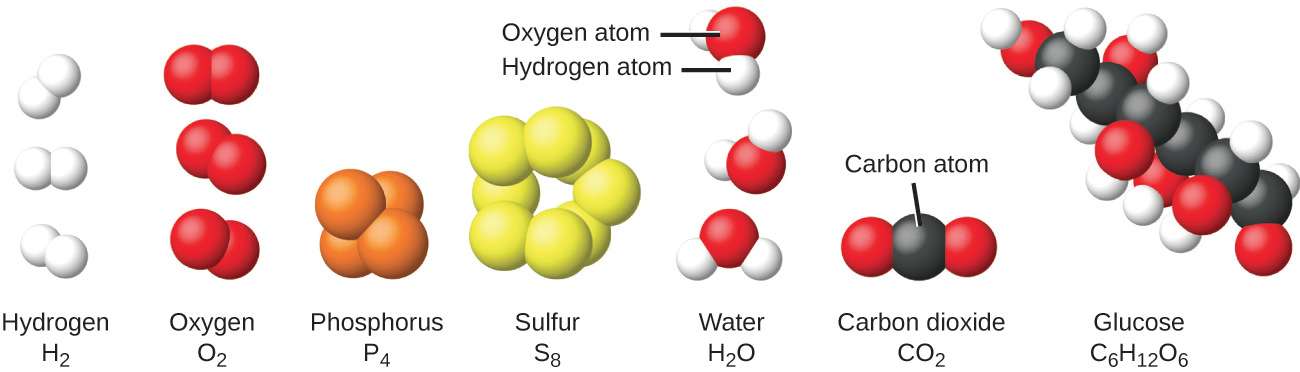 Chemistry OpenStax
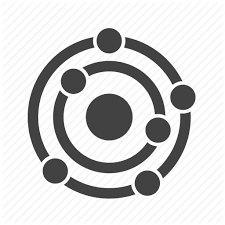 Classifying matter: pure vs. mixture
Mixture: has varying composition of elements or molecules
Pure substance: has constant composition
Element: can’t be chemicallybroken down or simplified
O
Homogenous: uniform throughout (smooth)
Solution = liquid homogenous mixture
Compound (molecule): can be chemically broken down into elements
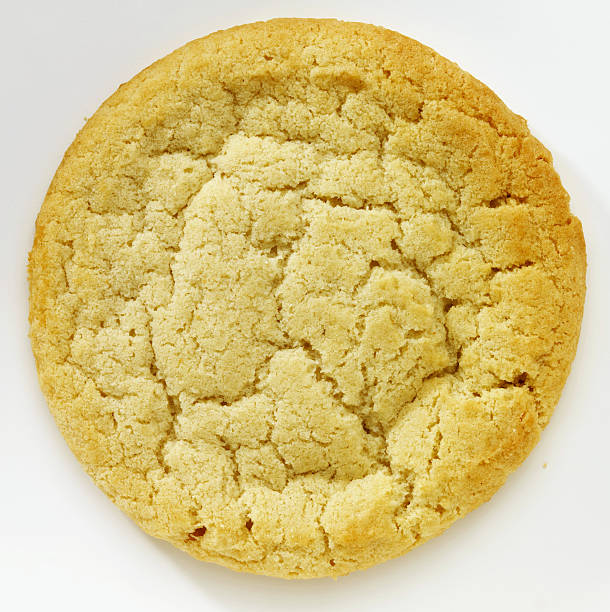 O
O
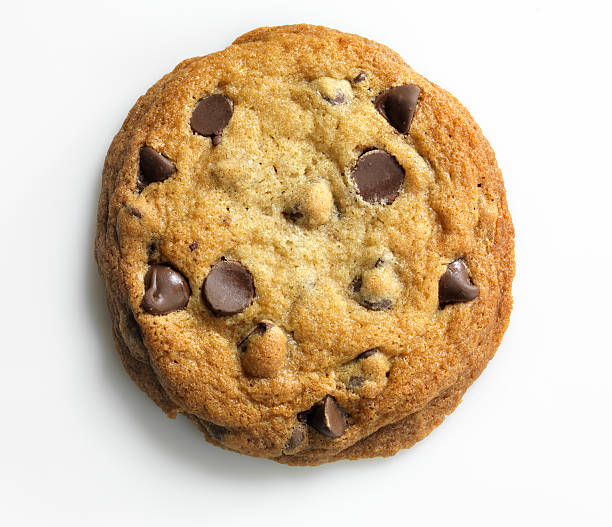 Heterogeneous: not uniform throughout (chunky)
Chemistry OpenStax
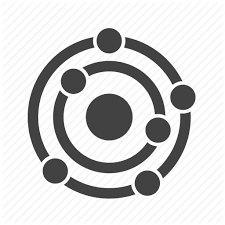 Compounds: simplified by chemical change
Here’s an example of how compounds or molecules can be broken down (decomposed) into simpler compounds or elements by a chemical reaction:

	2HgO (s)                                           + heat                                2Hg (l)  +  O2 (g)
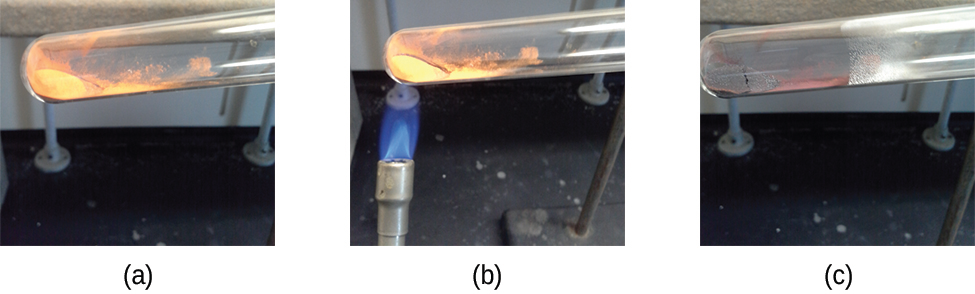 HgO (mercury II oxide)

adding heat to cause decomposition
Hg(l)+ O2(g)
Chemistry OpenStax
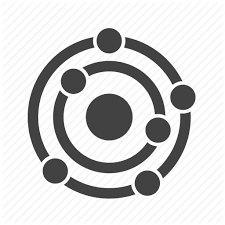 Another (redox) example
XXX
Electricity can decompose water into hydrogen and oxygen gases:
				H2O (l) +  e-    H2 (g)  +  O2 (g)
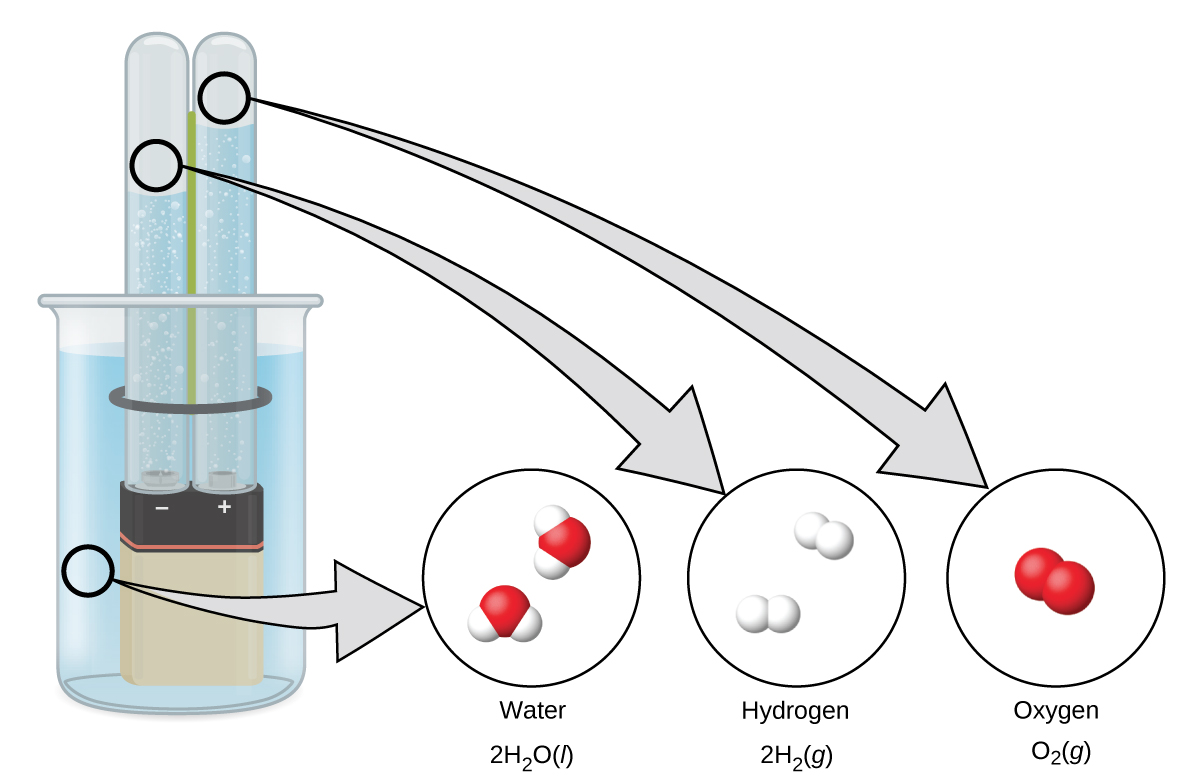 What’s the ratio of H2 to O2?
Could you have predicted this?
Chemistry OpenStax
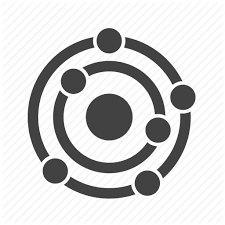 Practical application: fuel cells
Electrolysis of water can be used to store electricity as hydrogen gas.
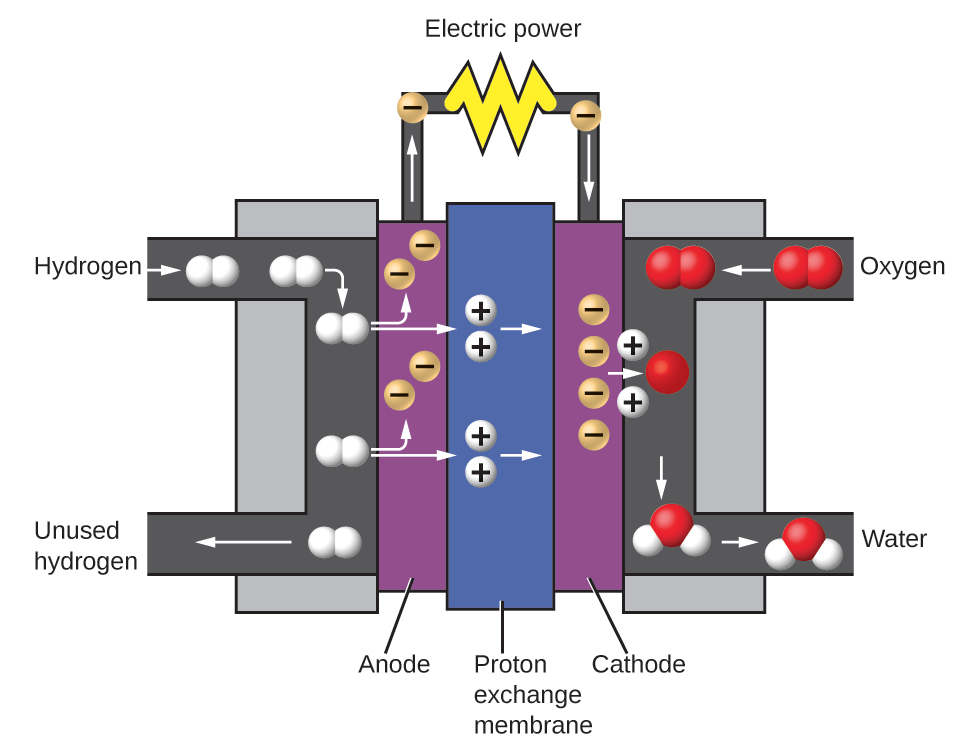 Hydrogen gas can then be used to produce electricity using fuel cell technology
Chemistry OpenStax
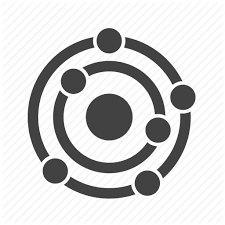 Homo- vs. heterogeneous mixtures
heterogeneous mixture
homogenous mixture
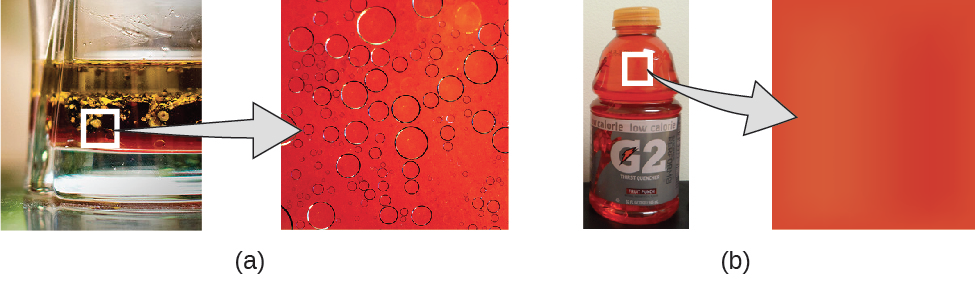 A salad dressing of oil and vinegar has distinct, visible parts.

Droplets of oil are visible in the vinegar.
Sports drink solutions are uniform throughout.
Give examples of both types of mixture in each physical state.
Chemistry OpenStax
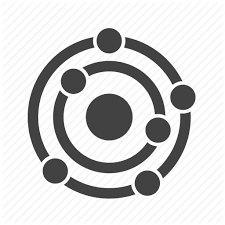 Ask yourself these questions
During this course you may find it useful to organizing information into flowcharts, lists of steps, or using diagrams like this one.
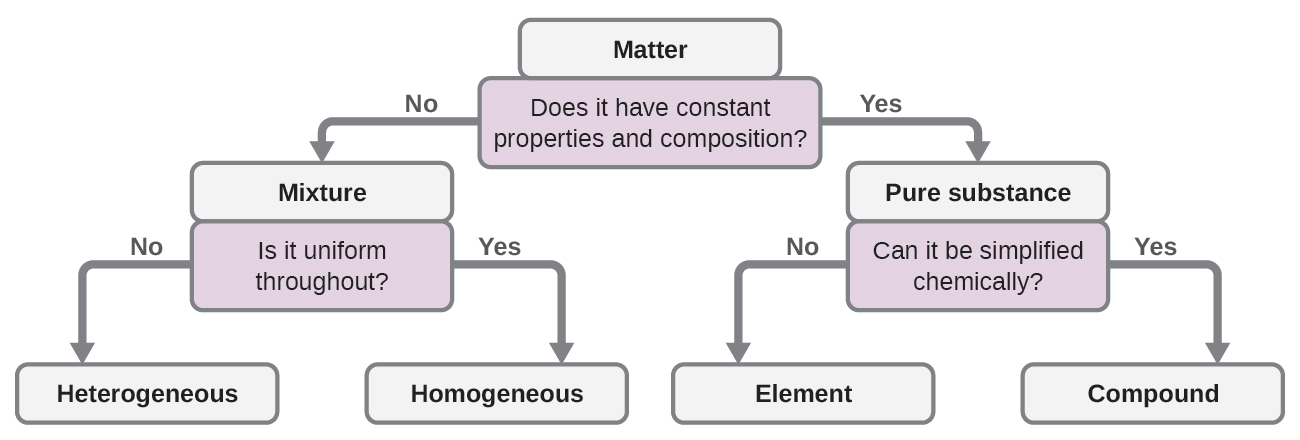 Can it be simplified physically?
Do these questions work for you? Try a few of the examples we’ve discussed in this lecture.
Chemistry OpenStax
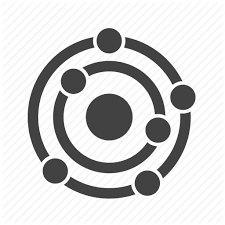 2.1: Can you?
(1) Differentiate between the physical states of matter?
(2) Explain the difference between mass and weight?
(3) Explain why the law of conservation of mass is particularly important to chemistry?
(4) Define and differentiate between atoms, elements and molecules?
(5) Differentiate between pure substances and mixtures?
(6) Differentiate between homogeneous and heterogeneous mixtures?
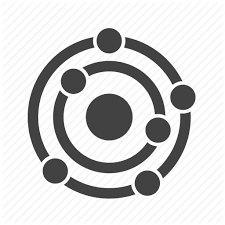 2.1: Assignments
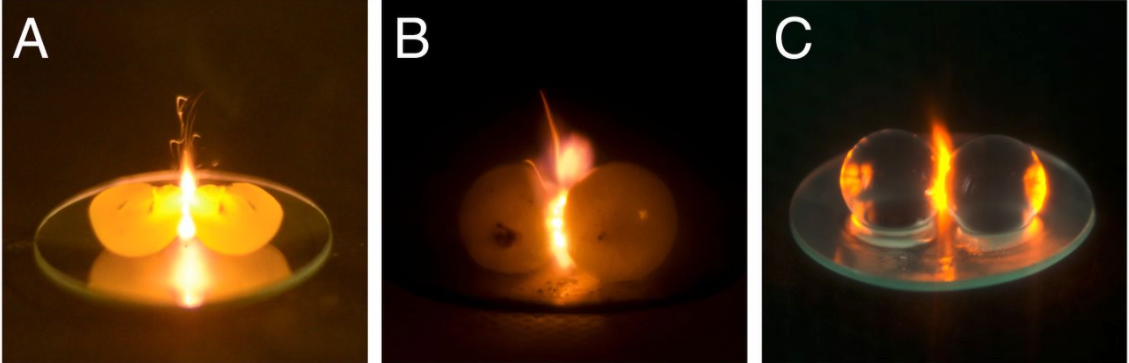 Canvas: Quick review questions quiz 2.1
Canvas: HW set 2, problems 1 - 2
Optional extras – great videos on this topic:
Warning: This may damage microwaves if you try it at home!

‘Make plasma with grapes in the microwave!’(Veritasium) https://www.youtube.com/watch?v=RwTjsRt0Fzo

‘What’s the difference between an atom and a molecule?’ (Tyler DeWitt)https://www.youtube.com/watch?v=RbbOBPfH_uk&list=PLAD1E2E66D9D6A8A6&index=6&t=0s 

‘Evaluate: pure substances and mixtures?’  (ScienceBits)https://www.youtube.com/watch?v=RbbOBPfH_uk&list=PLAD1E2E66D9D6A8A6&index=6&t=0s
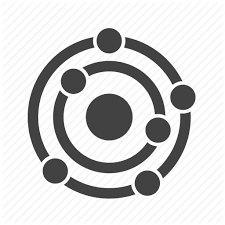 Module 2. Matter and energy basis
2.2: Properties and changes of matter: physical vs. chemical
Identify properties and changes in matter as physical or chemical
Identify properties of matter as extensive or intensive
OpenStax Chemistry 2/e p.25 - 29
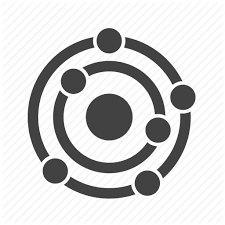 Module 2. Matter and energy basics
Big ideas?

Matter has mass and volume and is conserved during chemical reactions.

Energy is contained in chemical bonds and is conserved in chemical reactions.
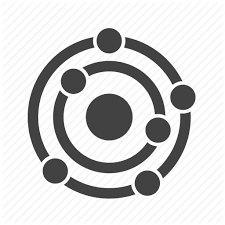 Physical properties and changes
Physical properties: a property or characteristic not associated with change of identity of chemical composition
Density, color, hardness, melting and boiling points, magnetism
Physical changes: changes in state or physical property without changes in identity or chemical composition
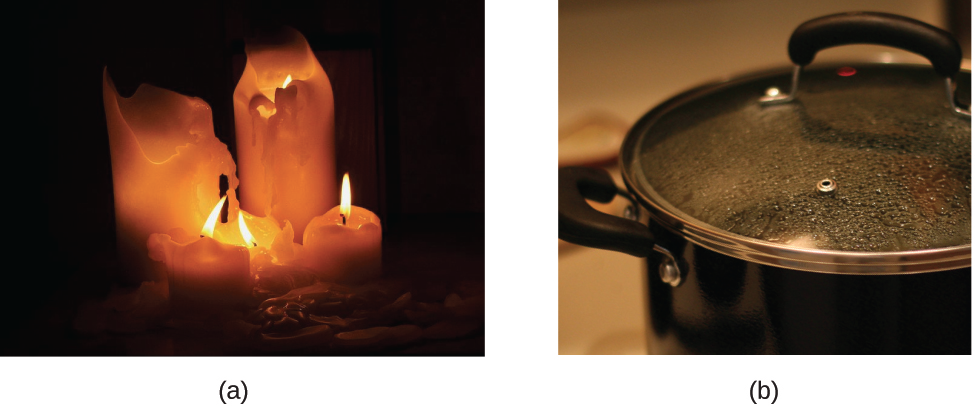 There’s also a chemical change shown in one of these images.
Do you know what it is?
water boiling to steam
melting wax
Chemistry OpenStax
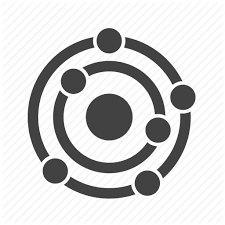 Physical separation is used in the lab
A number of classical chemistry techniques separate compounds based on their physical properties. Here are two examples.
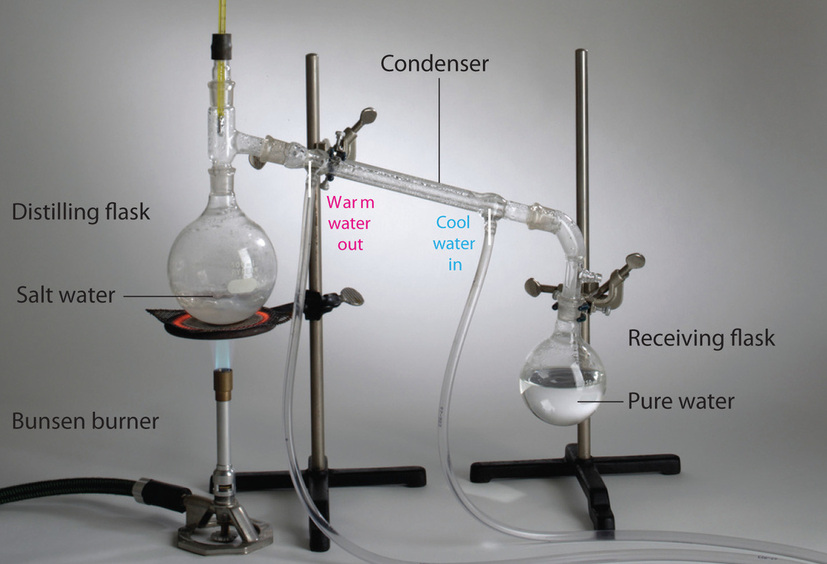 Distillation
A solution of two liquids is heated until one component boils ‘off’. The vapor of that component is collected and condensed back into a liquid.
Filtration
A mixture of liquid and solid are passed through a filter, holding the solid back and removing it from the liquid.
Chemistry OpenStax; Chemisry LibreText
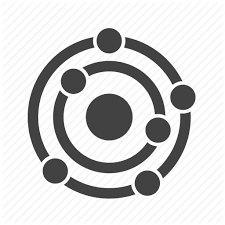 Chemical properties and changes
Chemical properties: a property that governs the ability of a substance to change (or not) its identity of chemical composition

Combustion, reduction-oxidation, precipitation, neutralization
Chemical changes: changes of chemical identity by reaction with another substance
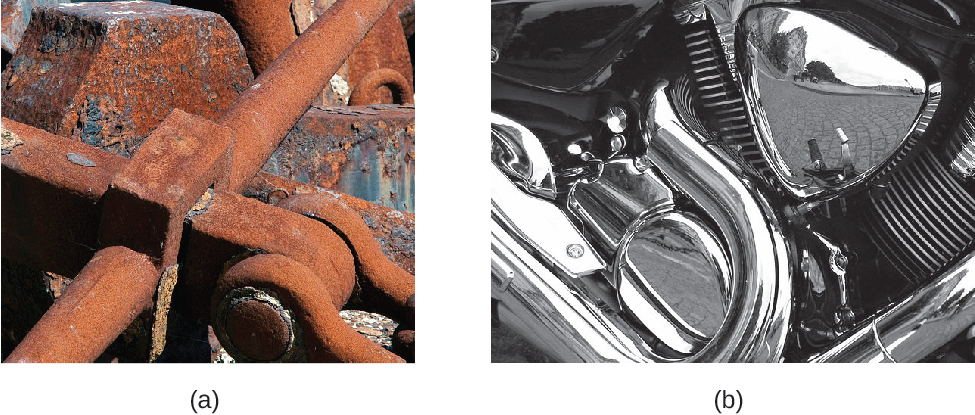 Chromium doesn’t change when exposed to oxygen & water
Iron rusts when exposed to oxygen & water
Chemistry OpenStax
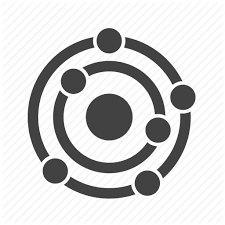 Chemical reactions – some examples
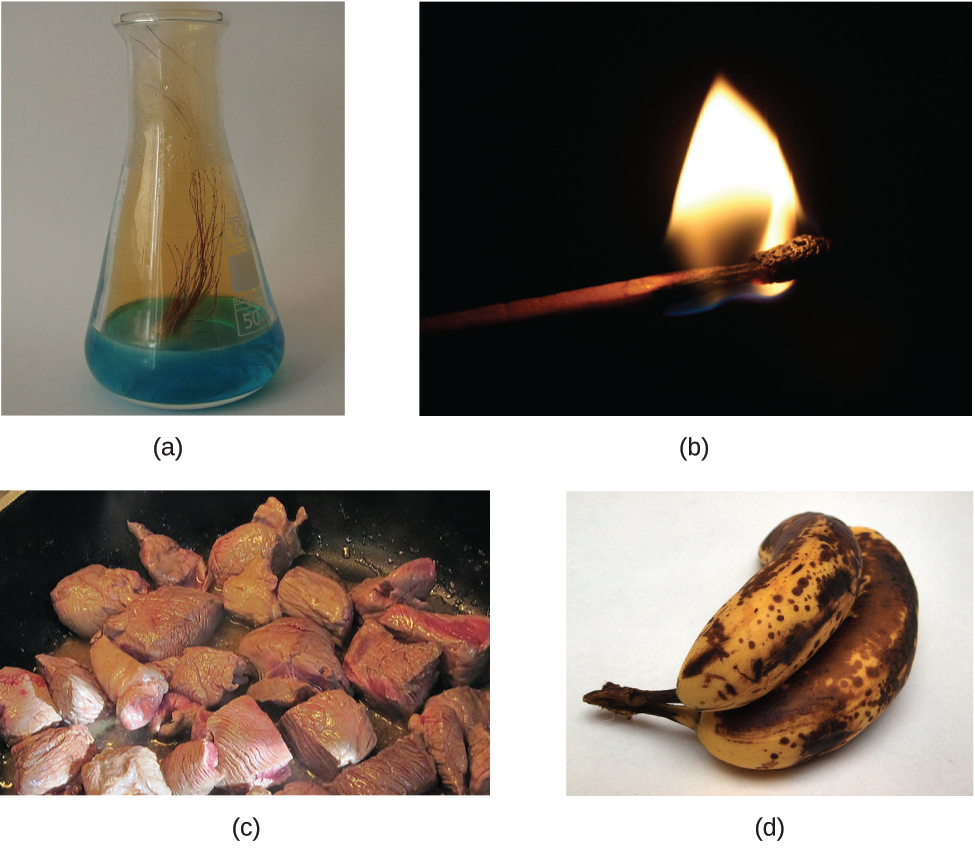 Oxidation:
Cu + 4HNO3   Cu(NO3)2 + 2NO2 + 2H2O
heterogeneous mixture
Combustion:
cellulose + O2  CO2 + H2O
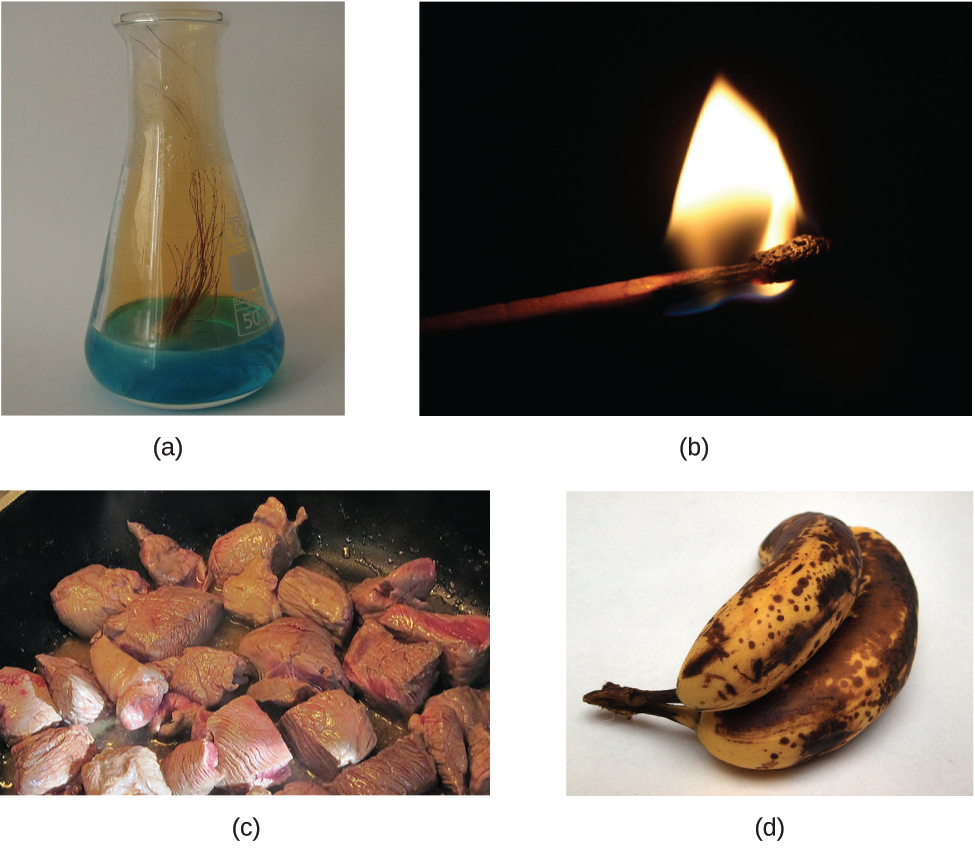 Over-ripening of bananas
Cooking meat: oxidation of myoglobin
Chemistry OpenStax
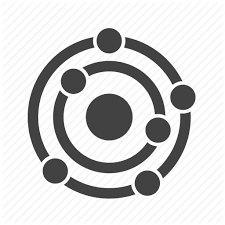 Intensive vs. extensive properties
Extensive properties: properties dependent on mass and volume
Consider 10 drops vs. 10 liters of gasoline.
Both can be combusted in the presence of oxygen.
The amount of energy released is depends on volume combusted.
Intensive property: properties that don’t depend on mass & volume
Consider a steel ball bearing and a one-ton block of steel.What properties do they share?
Density, hardness, conductivity, melting point
What are some extensive and intensive properties of people?
Chemistry OpenStax
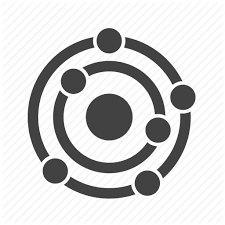 2.2: Can you?
(1) Define physical and chemical properties?
(2) Describe the difference between physical and chemical changes?
(3) Differentiate between intensive and extensive physical properties?
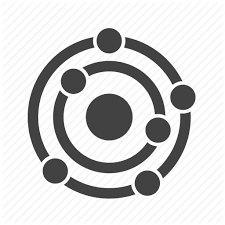 2.2: Assignments
Canvas: Quick review questions quiz 2.2
Canvas: HW set 2, problems 3 - 5
Optional extras – great videos on this topic:
‘Physical and chemical changes’ (Bozeman Science)https://www.youtube.com/watch?v=X328AWaJXvI 

'Chemical change' (Bozeman Science) https://www.youtube.com/watch?v=oBFVPd9N5SY
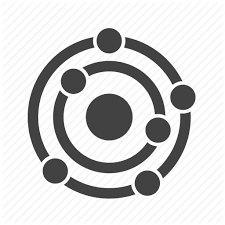 Module 2. Matter and energy basics
2.3: Conservation of mass
Law of conservation of mass
Balanced chemical equations obey the law of conservation of mass
OpenStax Chemistry 2/e p.16- 17
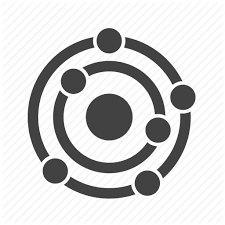 Module 2. Matter and energy basics
Big ideas?

Matter has mass and volume and is conserved during chemical reactions.

Energy is contained in chemical bonds and is conserved in chemical reactions.
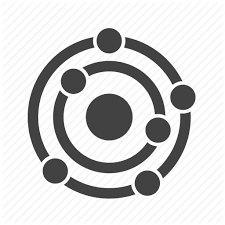 Law of conservation of mass
Much of what we do this semester will seek to obey the law of conservation of mass:
Mass is conserved, neither created nor destroyed by either physical and chemical change.
Redox reactions cause the battery to produce electric current & change the chemical nature of its components.
But the battery’s mass doesn’t change.
Fermentation changes sugar to alcohol or CO2, but mass doesn’t change.
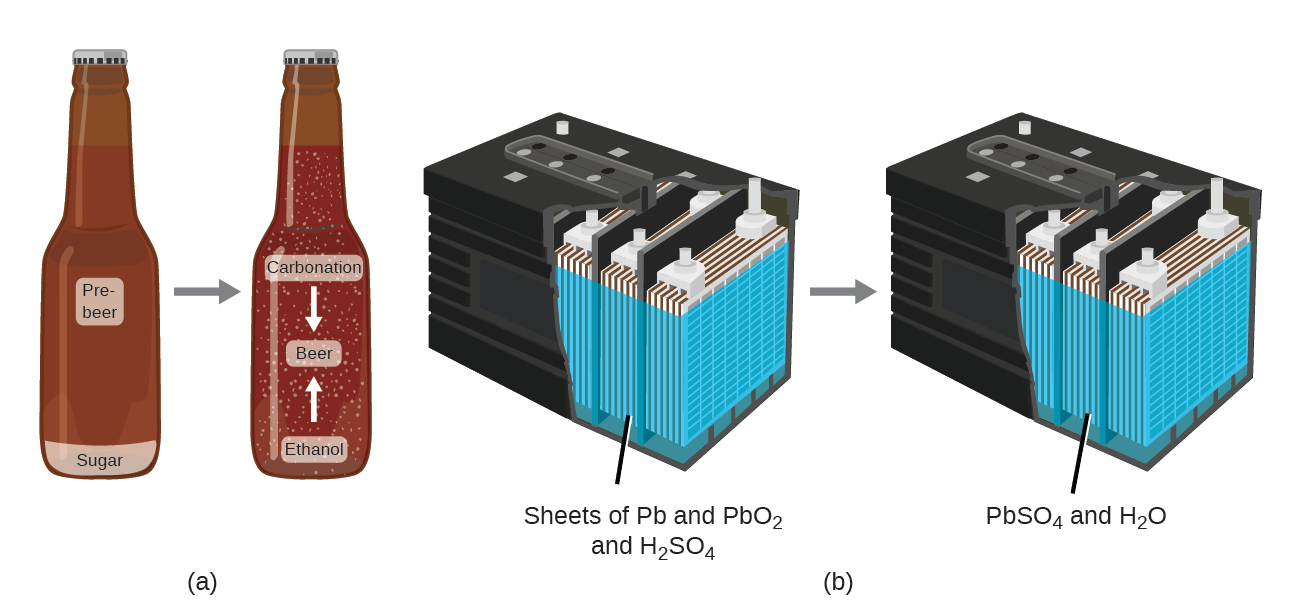 Chemistry OpenStax
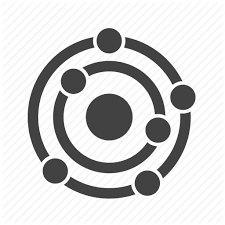 Chemical reactions obey the law of conservation of mass
Chemical equations are balanced to reflect chemistry’s obedience of the law of conservation of mass.
Every atom in the reactants must be present in the products.
3MgCl2  +  2AlBr3    3MgBr2  +  2AlCl3
So what does change?
The connectivity: which atom is connected to which. 
This changes the formulas and identities of the chemical compounds.
Chemistry OpenStax
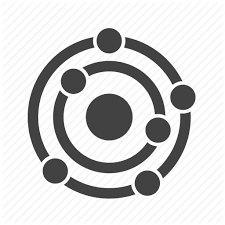 Try these
Count the number of each element on each side of this equation to be sure it’s balanced and obeying the law.
2Na3N  +  3CaS    3Na2S  +  Ca3N2
Given this information about the reactants, what is the combined mass of the products?
Chemistry OpenStax
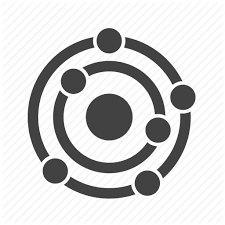 2.3: Can you?
(1) State the law of conservation of mass?
(2) Describe how balanced chemical equations obey the law?
(3) Explain what does change in chemical reactions?
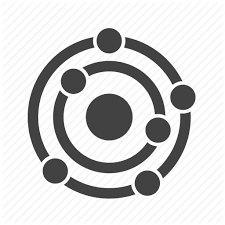 2.3: Assignments
Canvas: Quick review questions quiz 2.3
Canvas: HW set 2, problems 6 - 7
Optional extras – great videos on this topic:
‘Law of conservation of mass example’ (MooMooMathandScience)https://www.youtube.com/watch?v=HmzFG_xOeaQ
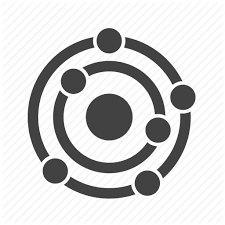 Module 2. Matter and energy basics
2.4: Energy basics

Define energy, distinguish between types of energy, and describe the nature of energy changes that accompany physical  and chemical changes.

Units of energy

First law of thermodynamics: conservation of energy
OpenStax Chemistry 2/e p.462 - 465
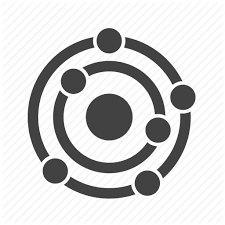 Module 2. Matter and energy basics
Big ideas?

Matter has mass and volume and is conserved during chemical reactions.

Energy is contained in chemical bonds and is conserved in chemical reactions.
Chemical changes often involve energy changes
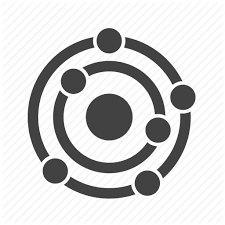 Many, if not most, of the chemical changes we observe and use daily involve changes in energy:
Cooking food to make nutrients more bioavailable;
Burning fuels to provide heat, motive power and electricity; and
Chemical processing of raw materials to create materials for use to use.
More than 90% of our energy comes from the sun, though it may flow to us through physical changes (wind) and chemical changes (photosynthesis).
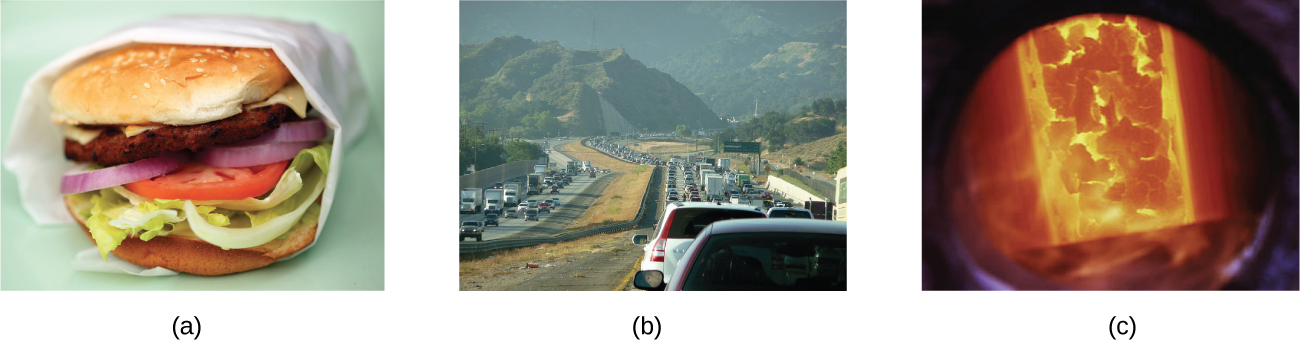 Chemistry OpenStax
Energy: potential vs. kinetic
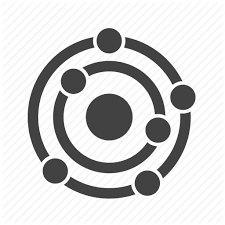 Energy: the capacity to supply heat (q) or do work (w)
Moving objects in opposition to forces like friction and gravity
Potential energy: the energy an object possesses by virtue of its position; stored energy
Chemical energy is potential energy (batteries, fuels)
Kinetic energy: the energy of objects in motion
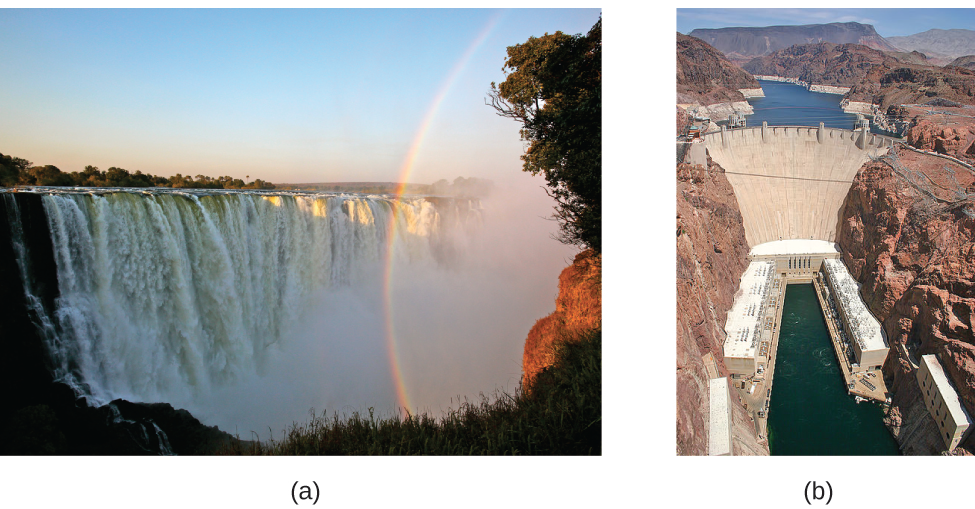 potential energy
kinetic energy
Chemistry OpenStax
Units of energy
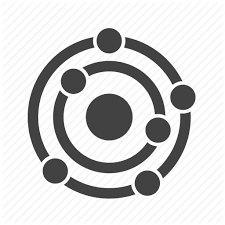 The SI unit of energy is the Joule (J).
J is a derived unit = kg-m2/s2
kilojoule (kJ) = 1000 J
The ‘English’ unit of energy is the calorie (cal): the amount of energy required to raise the temperature of 1 gram of water by 1ºC
1 cal = 4.184 J
The food calorie we’re all familiar with is actually a kilocalorie (kcal).
So how many J are released if we totally digest a 400 ‘calorie’ hamburger?	400 kcal   1000 cal      4.184 J = 1.673 E6 J = 1.673 E3 kJ
		        1 kcal	   1 cal
Chemistry OpenStax
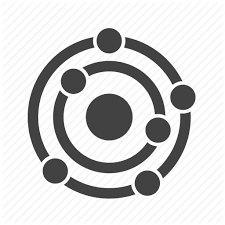 First law of thermodynamics: conservation of energy
First law of thermodynamics: energy is conserved, neither created nor destroyed, but only transferred or transformed
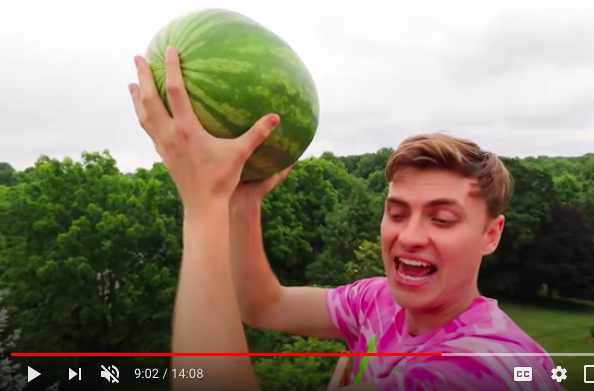 Transfer? From one object to another
Heat always flows from hot objects to cooler objects

Transformed? From one form to another
Kinetic energy can become potential energy (or vv).
Potential or kinetic energy can become heat.
You push a watermelon off out of a third-floor window. How is energy transferred or transformed?
Chemistry OpenStax
Chemical energy: a form of potential energy
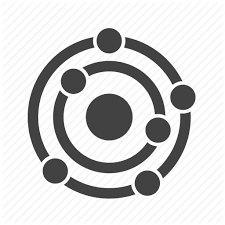 Chemical energy is the energy stored in the chemical bonds that link atoms in a molecule or compound.
So chemical bond energy is a form of potential energy.
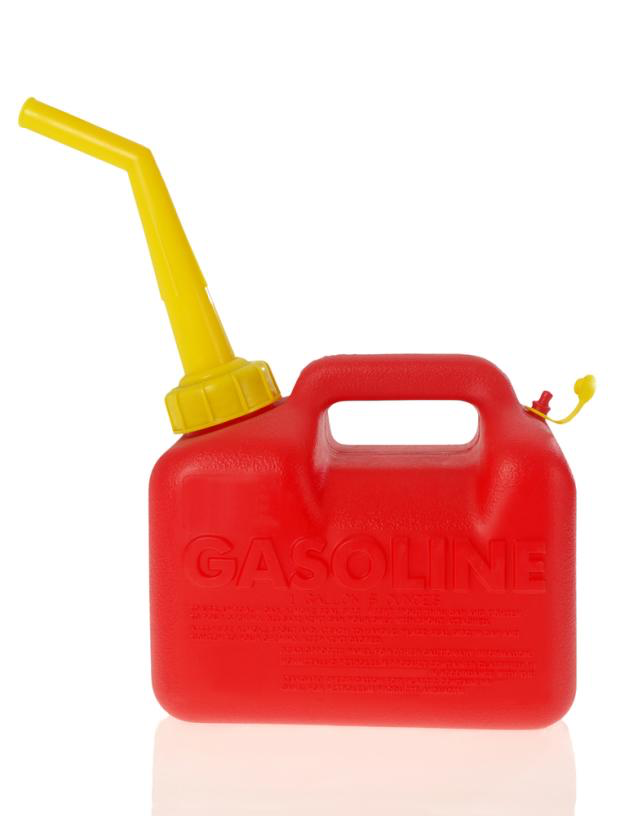 The combustion of gasoline, a chemical reaction, releases energy:
2C8H18 + 25O2    16CO2  +  18H2O + heat	      ΔH = - 5500 kJ/mol
This reaction is exothermic, it releases heat as a product.
ΔH (enthalpy or heat flow) is negative meaning heat is released.
Chemistry OpenStax
2.4: Can you?
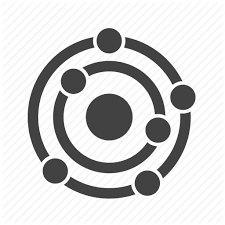 Define the term ‘energy’ and differentiate between potential, kinetic and chemical energy?

(2) State the first law of thermodynamics?
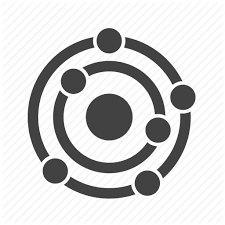 2.4: Assignments
Canvas: Quick review questions quiz 2.4
Canvas HW set 2, problem 8
Optional extras – great videos on this topic:

‘Kinetic and potential energy’ (Bozeman Science)https://www.youtube.com/watch?v=VgyXWXI-wec

‘Conservation of energy’  (Bozeman Science) https://www.youtube.com/watch?v=LIh9ueO9FBM
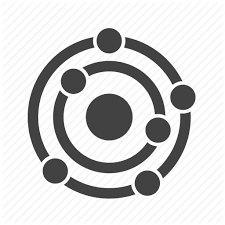 Module 2. Matter and energy basics
2.5: Heat vs. temperature

Exothermic vs. endothermic reactions; system and surroundings

Thermal energy and temperature

Temperature scales
OpenStax Chemistry 2/e p.464 - 465
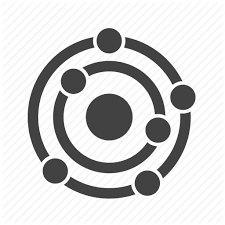 Module 2. Matter and energy basics
Big ideas?

Matter has mass and volume and is conserved during chemical reactions.

Energy is contained in chemical bonds and is conserved in chemical reactions.
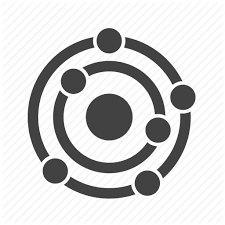 Systems and surroundings
In order to understand how heat is involved in chemical reactions you must understand the concept of a system and its surroundings.
In chemistry the system is the chemical reaction.
Closed system: a system that exchanges energy, but not mass, with its surroundings
Open system: a system that exchanges both mass and energy with its surroundings
System: the chemical reaction or object being investigated
Surroundings: everything in the universe except the system
system
(reaction)
surroundings
surroundings
exothermic
endothermic
Chemistry OpenStax
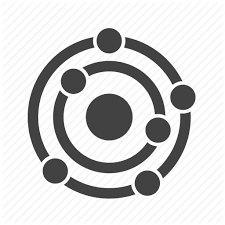 Exo- vs. endothermic reactions
ΔH<0
Exothermic: processes that release energy or heat 
ΔH = (-) negative
exothermic
Endothermic: processes that require an input of energy or heat 
ΔH = (+) positive
ΔH>0
endothermic
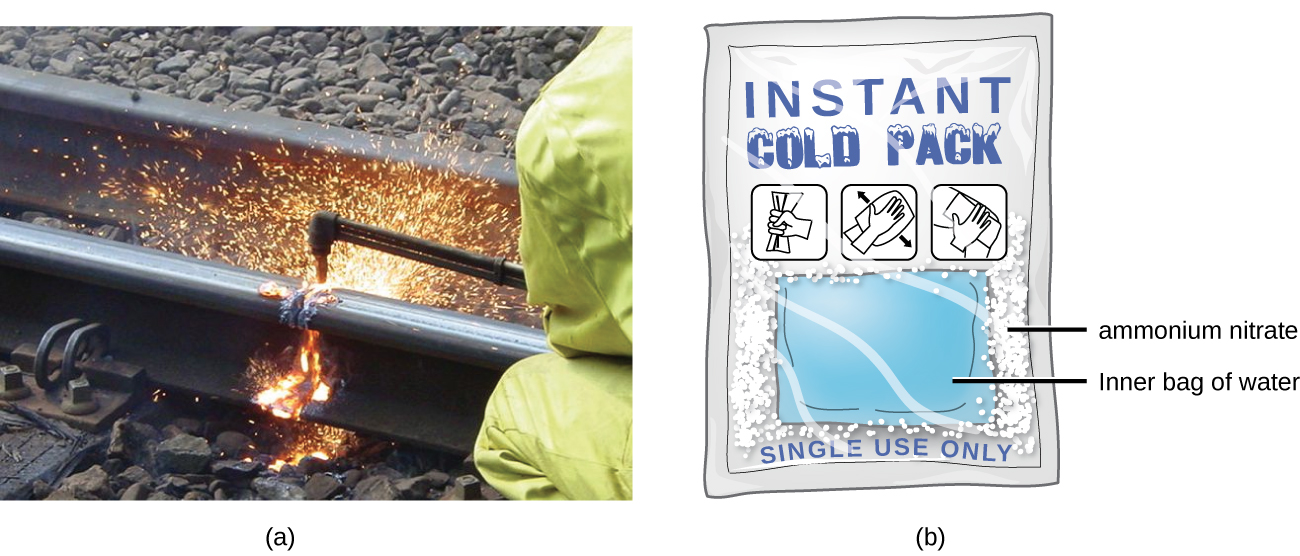 exothermic
endothermic
Chemistry OpenStax
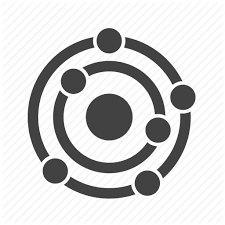 Try this
Label each of the following processes as endothermic or exothermic.
(a) water boiling
(b) gasoline burning
(c) ice forming on a pond
LibreText Chemixtry
Thermal energy
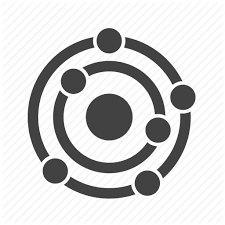 Thermal energy: kinetic energy of the random motion of atoms and molecules
Temperature: quantitative measure of ‘hot’ and ‘cold’
Faster kinetic motion (sometimes called vibration) results in more thermal energy and a higher temperature.
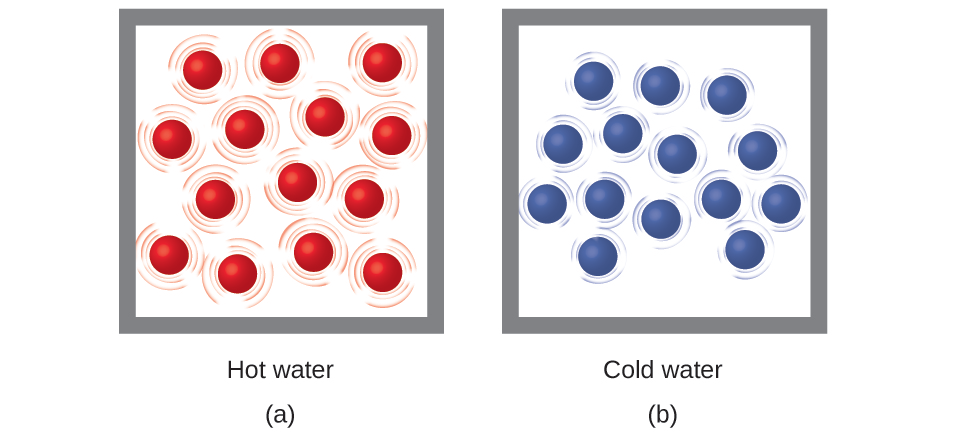 slower motion
cooler temp
contraction
faster motion
warmer temp
expansion
Chemistry OpenStax
Temperature scales
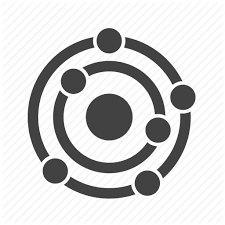 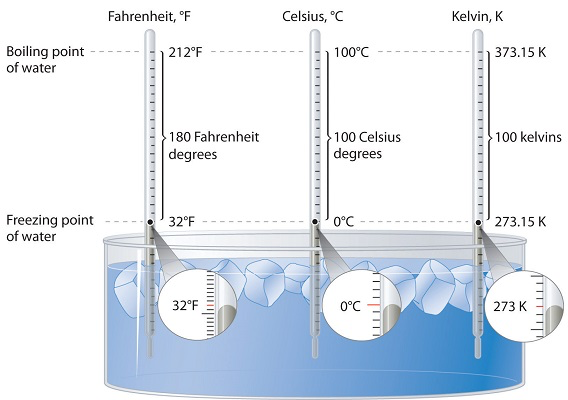 Fahrenheit (ºF): English system
Arbitrary references
Celsius (ºC): metric
Uses water’s freezing and boiling points as references
Places 100 degrees between them
Kelvin (K): metric gases
‘Absolute zero’ references the temperature at which molecular motion stops
K = ºC + 273.15
LibreText Chemistry
Try this
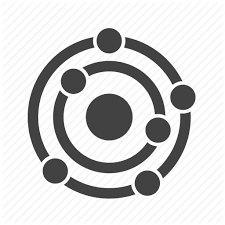 Convert each temperature to °C.

(a) the temperature of the surface of the sun (5800 K)
(b) the boiling point of gold (3080 K)
(c) the boiling point of liquid nitrogen (77.36 K)
LibreText Chemistry
2.5: Can you?
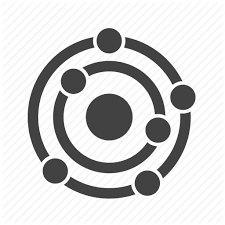 Explain the relationship between thermal energy and heat? 

Explain what thermometers measure?
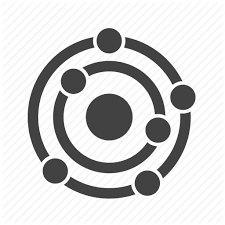 2.5: Assignments
Canvas: Quick review questions quiz 2.5
Canvas HW set 2, problems 9 - 11
Optional extras – great videos on this topic:
‘Heat’ (Bozeman Science)https://www.youtube.com/watch?v=ldMcDvm29eA&t=71s 

‘Temperature’  (Bozeman Science)https://www.youtube.com/watch?v=B6hAwZH2mmA

‘Heat flow animation (endothermic and exothermic)’  (Brandon Cruickshank)https://www.youtube.com/watch?v=If2h6zXRpGA
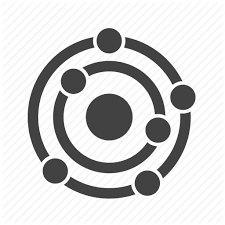 Module 2. Matter and energy basics
2.6: Heat capacity, specific heat, and calculations of heat flow

Heat flow

Heat capacity

Specific heat

Calculating energy changes during heat flow
OpenStax Chemistry 2/e p.465 - 472
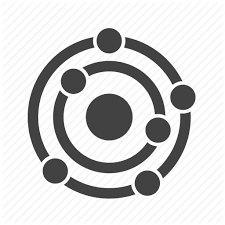 Module 2. Matter and energy basics
Big ideas?

Matter has mass and volume and is conserved during chemical reactions.

Energy is contained in chemical bonds and is conserved in chemical reactions.
Heat flow
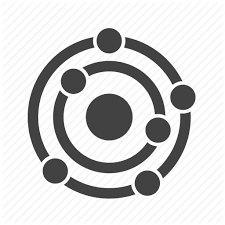 Heat (q) (heat flow): the transfer of thermal energy between two bodies at different temperatures: from hot to cold.
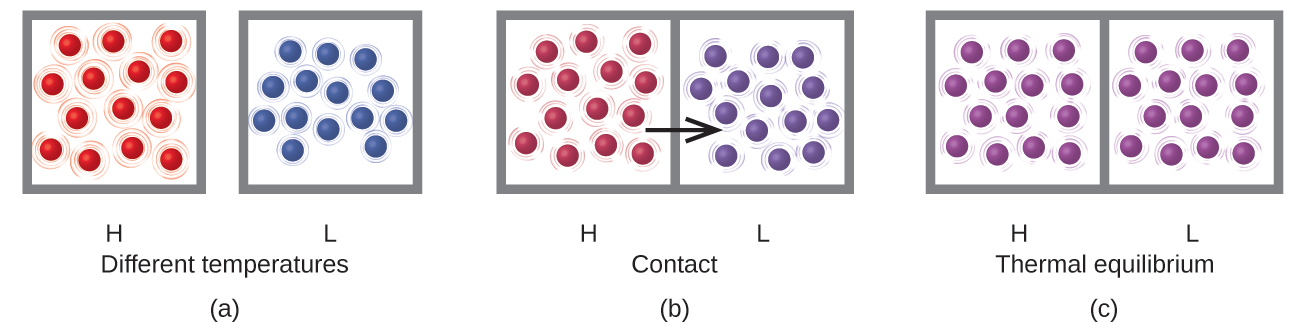 (1) initial difference
(2) heat flow!
(3) same temps
Heat flow continues until both bodies are the same temperature.
Direction always hot  cold
Chemistry OpenStax
Heat capacity
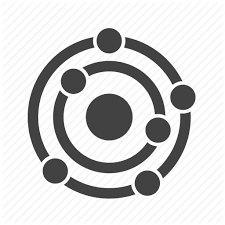 Substances have very different abilities to store heat. 
If you’re barefoot on a bright and hot sunny day, do you want to walk on the asphalt sidewalk or a grass lawn?
Heat capacity: amount of energy needed to raise an object’s temperature by 1 degree C
					c =  q  .=  J .
					       ΔT	   °C
Heat capacity is used when dealing with objects that are a mixture of pure substances.
Calculate the heat capacity of two cast-iron frying pans, one large and one small. The temperature of each pan is increased by 50 degrees. That requires an input of 18,150 J of energy for the small pan, and 90,700 J for the large pan.
Chemistry OpenStax
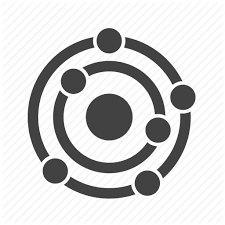 Specific heat
Specific heat: amount of energy used to raise the temperature of 1 g of substance by 1 °C

Unit: J/g-°C
Water = 4.184 J/g-°C
c =          q     .=    J   .
				       (m)(ΔT)	g- °C
Specific heat is used when dealing with pure substances.
Calculate the specific heat of two cast-iron frying pans, one large and one small. The temperature of each pan is increased by 50 degrees. That requires an input of 18,150 J of energy for the small pan, and 90,700 J for the large pan. The mass of the small pan is 808 g and the large pan is 4040 g.
Chemistry OpenStax
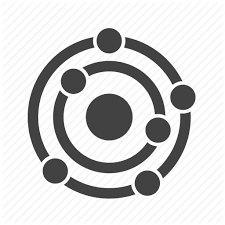 Common specific heat values
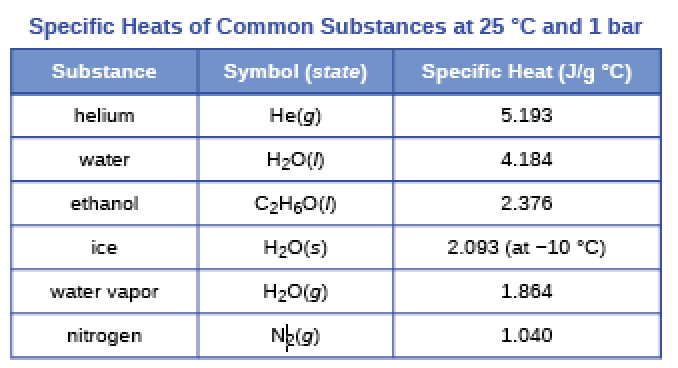 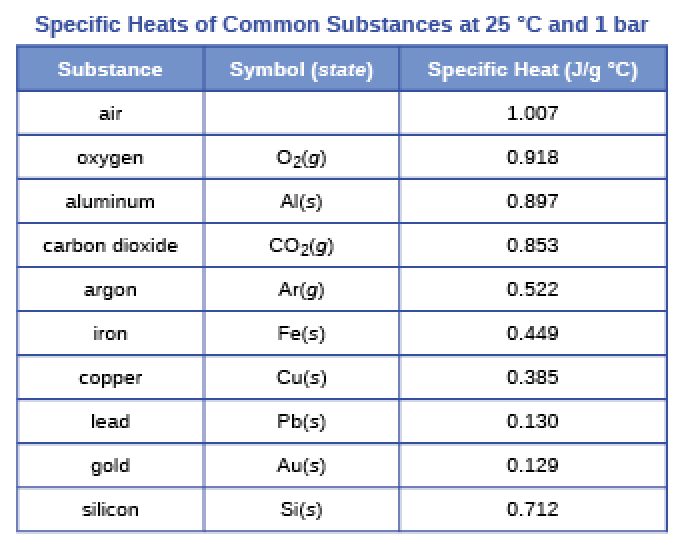 So, water holds on to heat much better than metals.

In fact, water’s high specific heat explains ‘lake effect’ weather: cooler in summer and warmer in winter.
Chemistry OpenStax
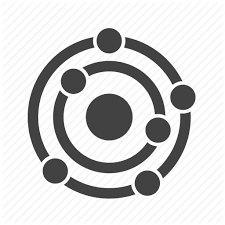 Calculating change of heat
If we know the mass of a substance, its specific heat and the change in temperature, we can calculate the heat flow using:

				q = (c)(m)(ΔT)

			units:	J = (J/g-°C)(g)(°C)
q = ΔH
+ΔH = endothermic
- ΔH = exothermic
A flask containing 8.0 E2 g of water is heated and the temperature of the water increases from 21 to 85°C. How much heat was used?
Chemistry OpenStax
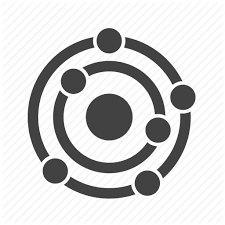 Try these (rearrange the equation!)
A piece of metal has a mass of 348 g and absorbs 6.64 kJ of heat as its temperature increases from 22.4 to 43.6°C.
Calculate the specific heat of the metal, and try to identify it.
A piece of metal weighs 217 g and absorbs 1.43 kJ of heat. Its temperature increases from 24.5 to 39.1°C.Calculate the metal‘s specific heat.
Chemistry OpenStax
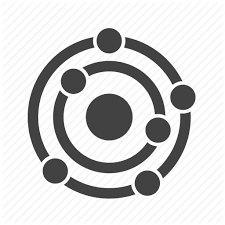 How much energy can be stored using molten salt?
A solar power plant stores energy overnight by melting salt: a mixture of sodium nitrate and potassium nitrate.
If one ton of this salt, with a heat capacity of 1.53 J/g-°C, is heated from 260 to 550°C, how much energy can be stored?
Chemistry OpenStax
2.6: Can you?
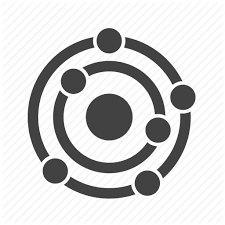 ( 1) Define, and differentiate between, processes that are endothermic and exothermic?

(2) Define heat capacity and its units?

(3) Define specific heat and its units?

(4) Use specific heat, mass and change in temperature to calculate heat changes?
2.6: Assignments
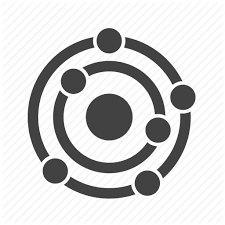 Canvas: Quick review questions quiz 2.6
Canvas HW set 2, problems 12 - 14
Optional extras – great videos on this topic:
‘Heat exchange’ (Bozeman Science)https://www.youtube.com/watch?v=OBVbV5dpCCA